1
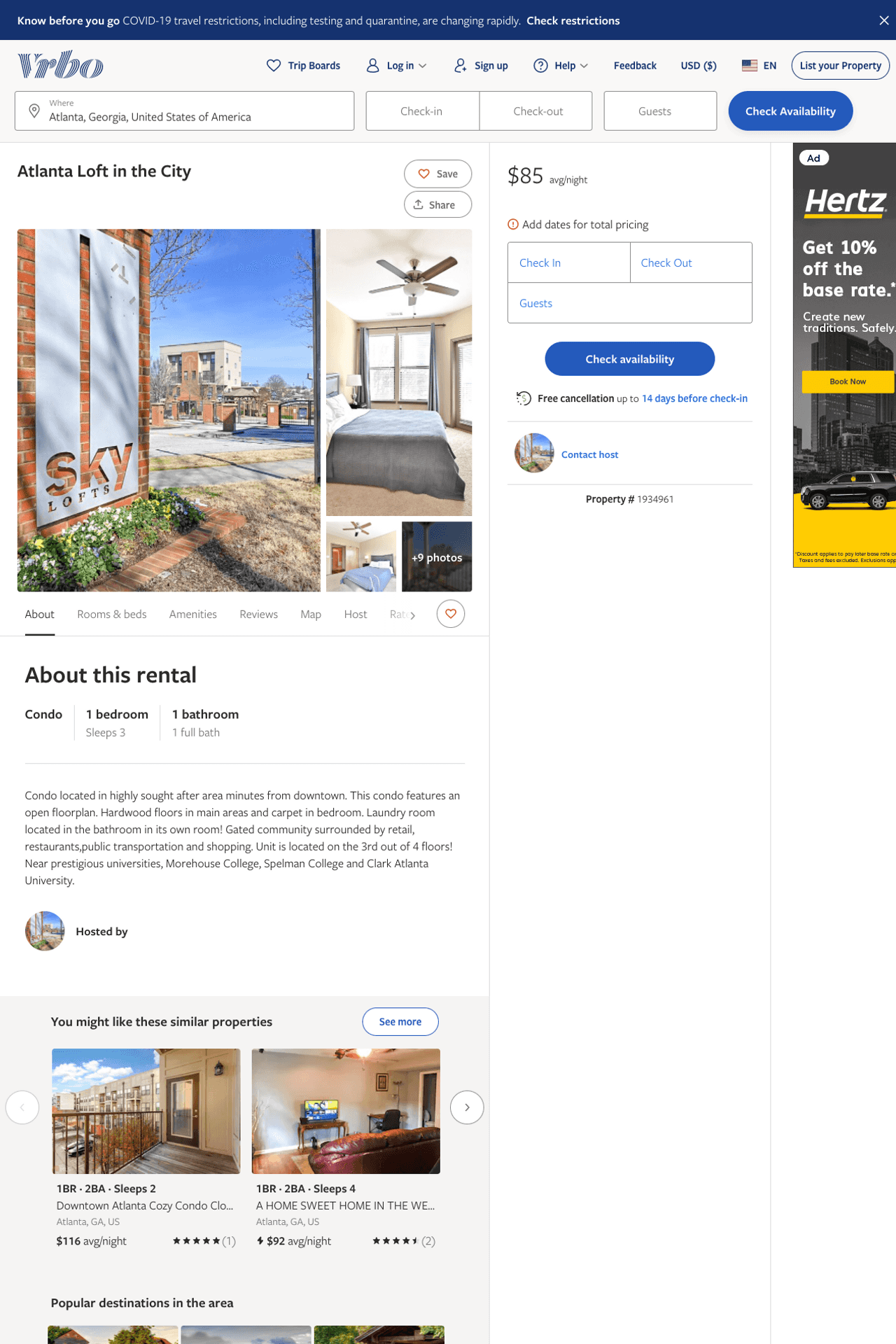 Listing 1934961
1
3
$113 - $85
4
14
https://www.vrbo.com/1934961
Aug 2022
2
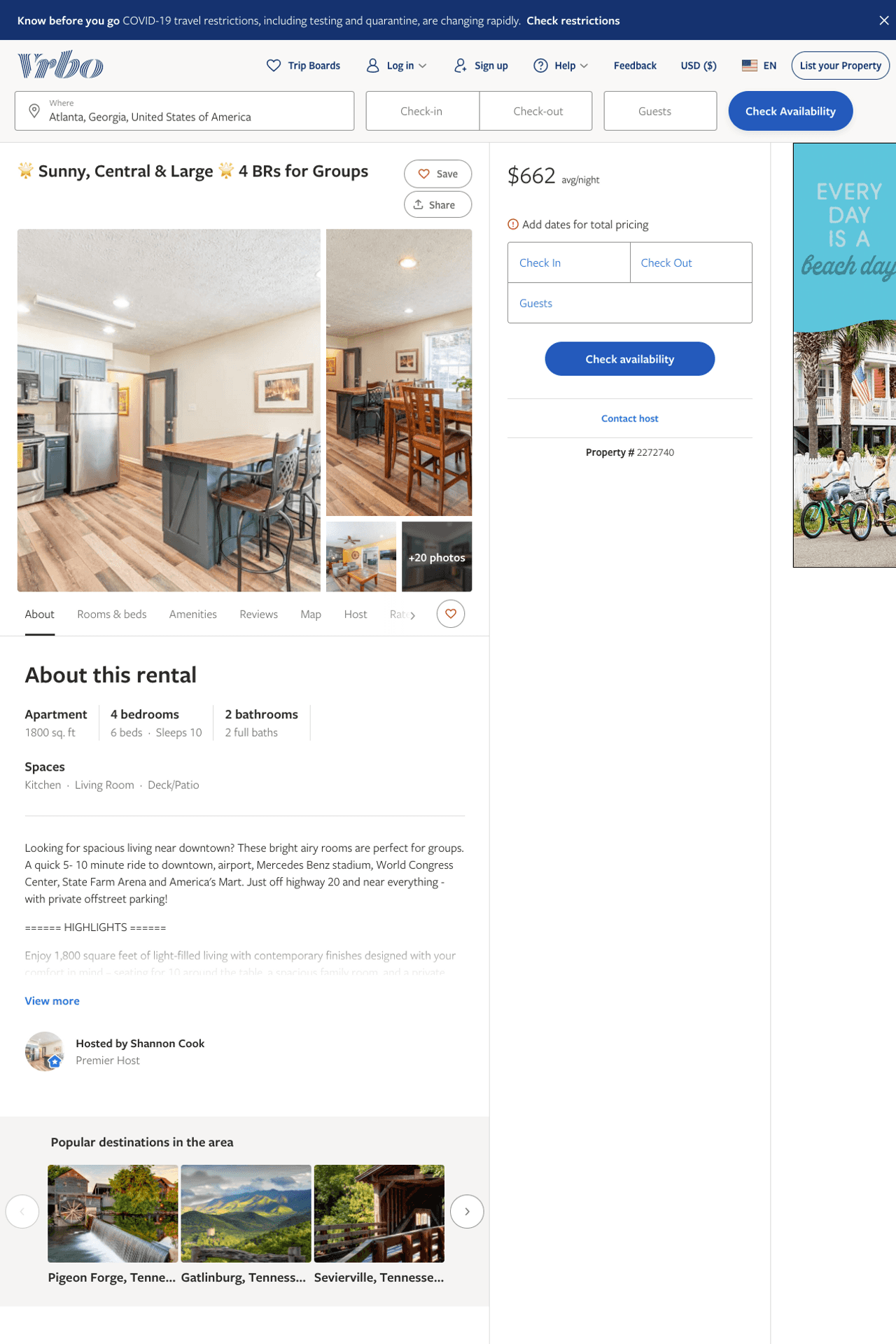 Listing 2272740
4
10
$414 - $730
5
1
Shannon Cook
https://www.vrbo.com/2272740
Aug 2022
3
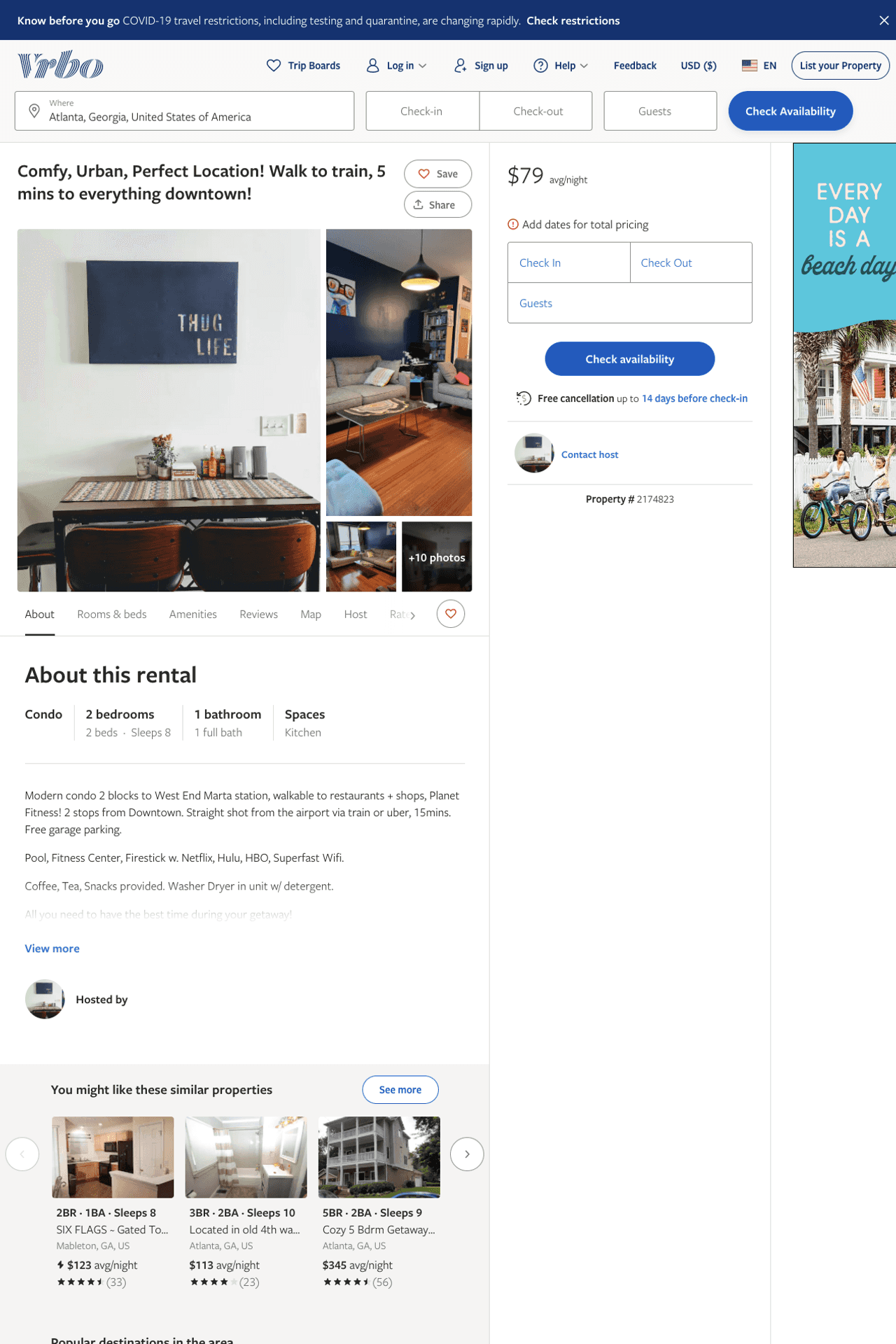 Listing 2174823
2
8
$79
2
https://www.vrbo.com/2174823
Aug 2022
4
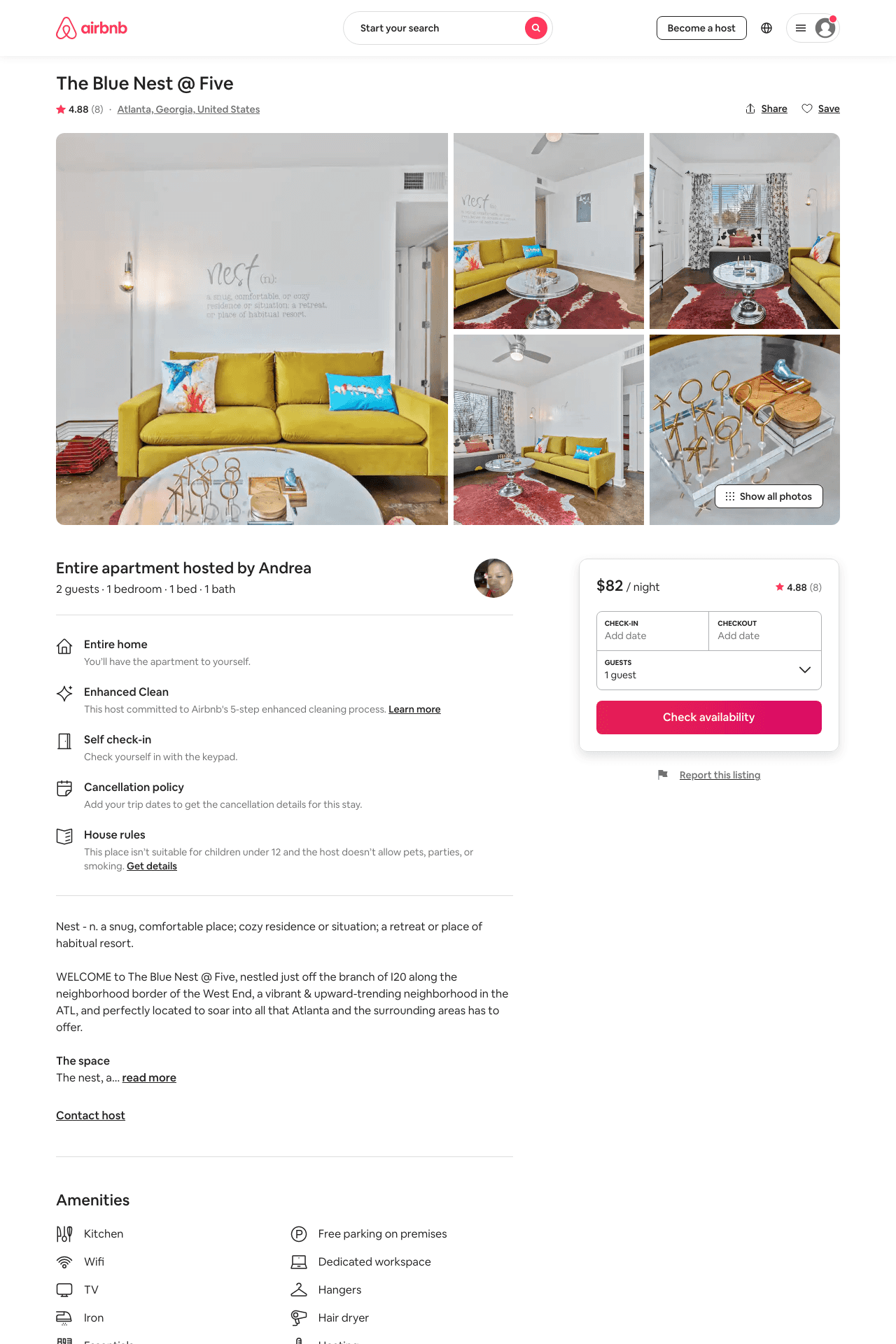 Listing 47033520
1
2
$58 - $121
4.64
1
Andrea
143717562
6
https://www.airbnb.com/rooms/47033520
Aug 2022
5
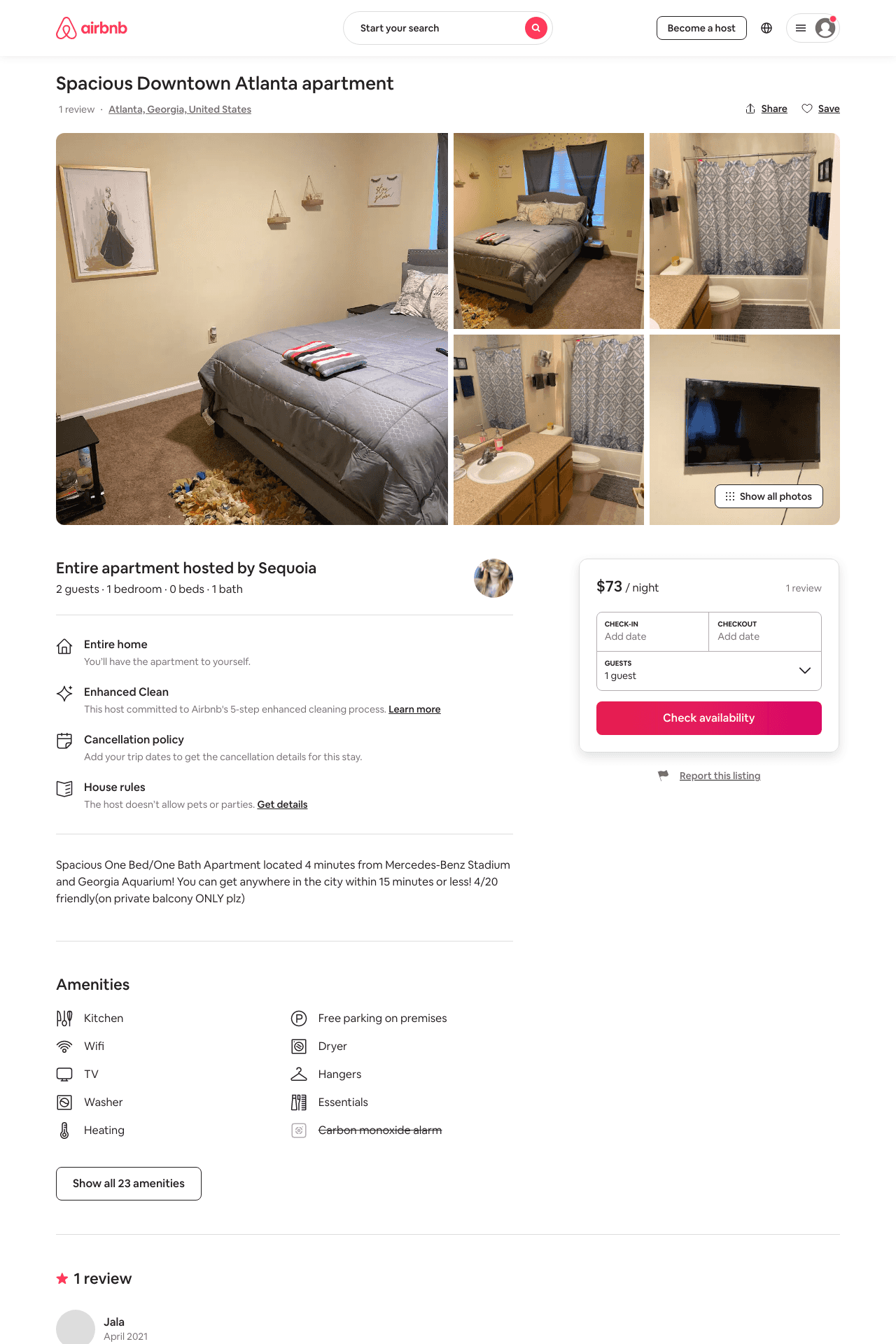 Listing 48749040
1
2
$73 - $98
4.63
2
Sequoia
81981132
1
https://www.airbnb.com/rooms/48749040
Aug 2022
6
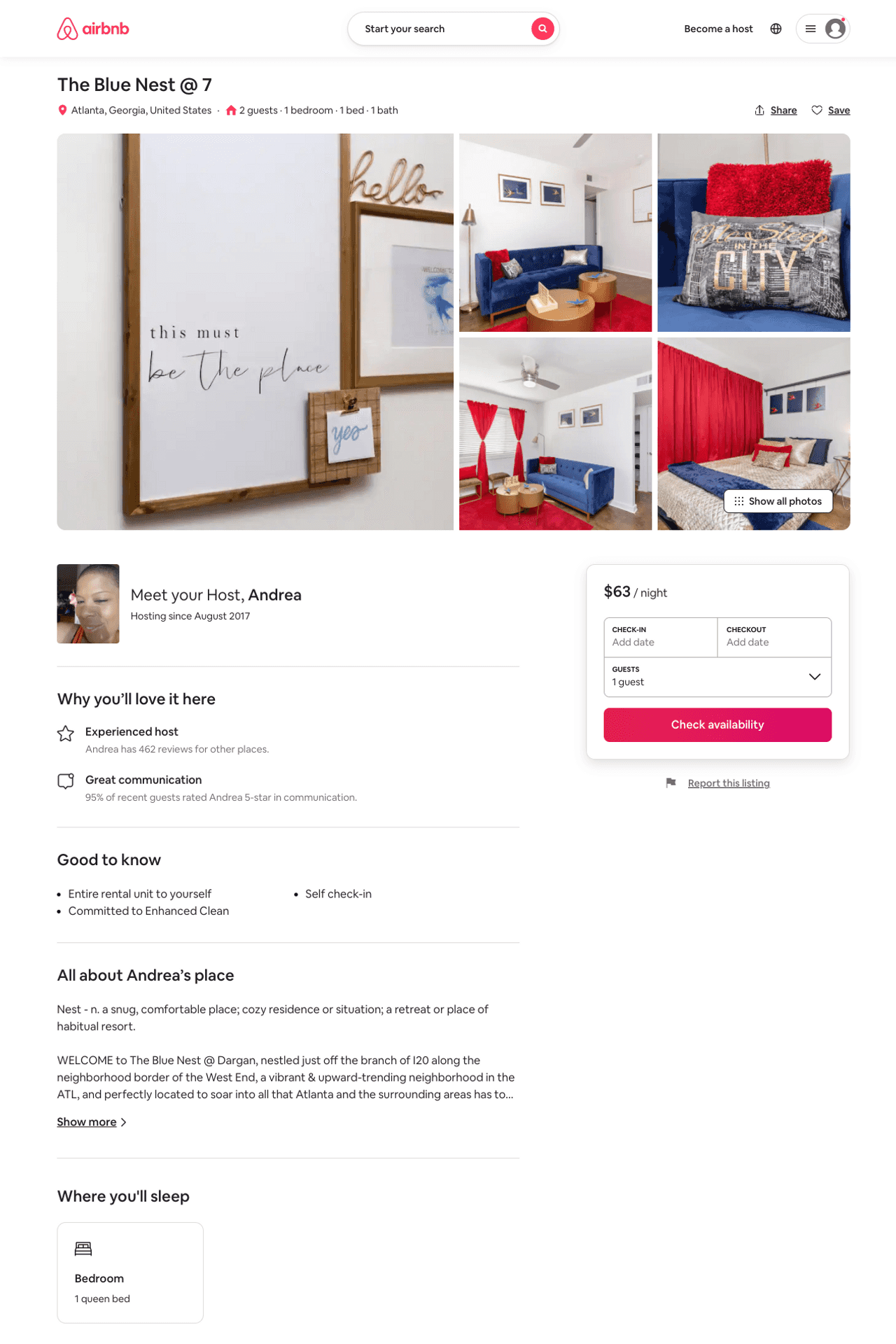 Listing 51751121
1
2
$61 - $144
4.74
1
Andrea
143717562
6
https://www.airbnb.com/rooms/51751121
Aug 2022
7
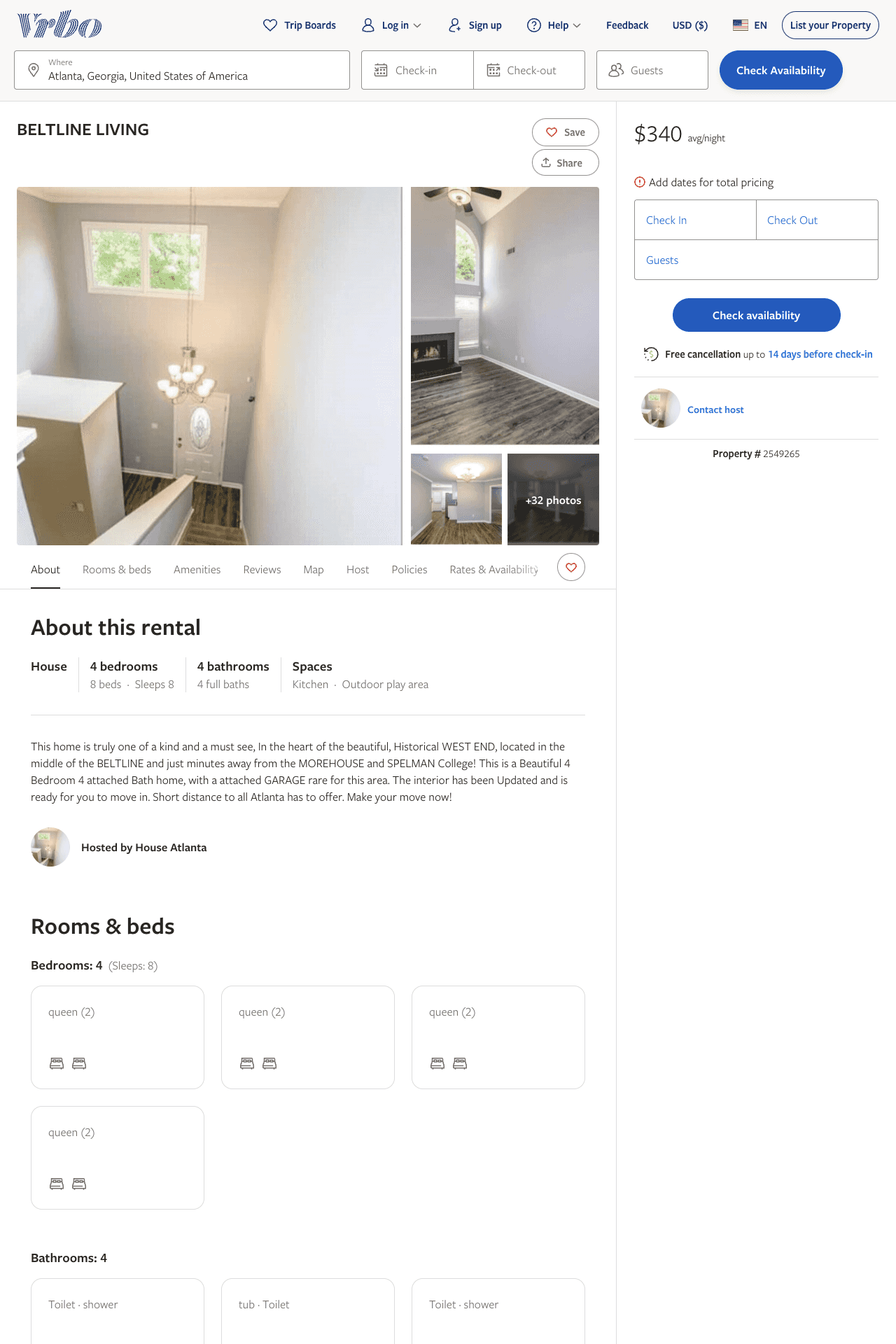 Listing 2549265
4
8
$340
14
https://www.vrbo.com/2549265
Aug 2022
8
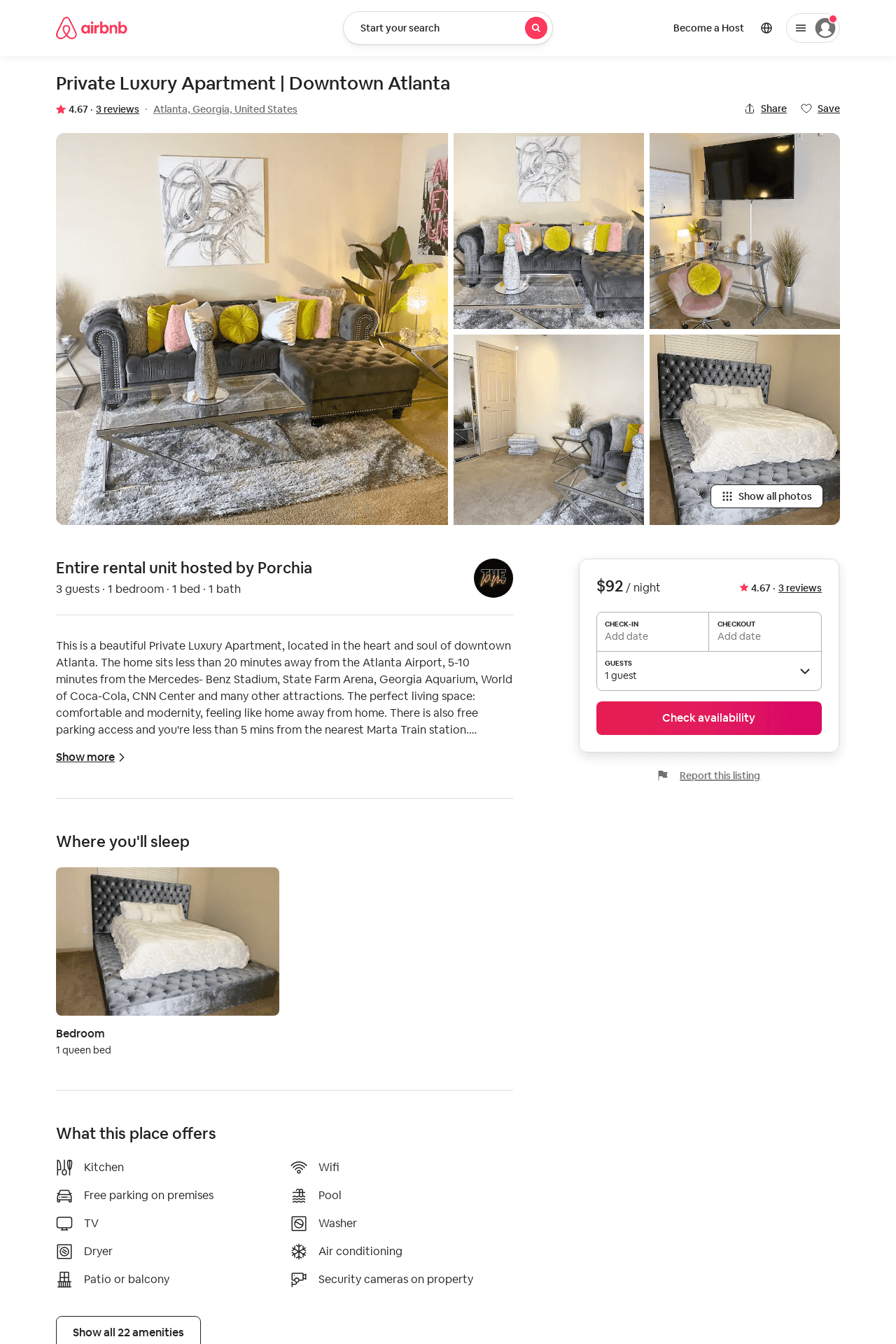 Listing 46220332
1
3
$78 - $92
4.82
2
Porchia
124085268
1
https://www.airbnb.com/rooms/46220332
Aug 2022
9